Dan Gutman
by  shay
Dan Gutman
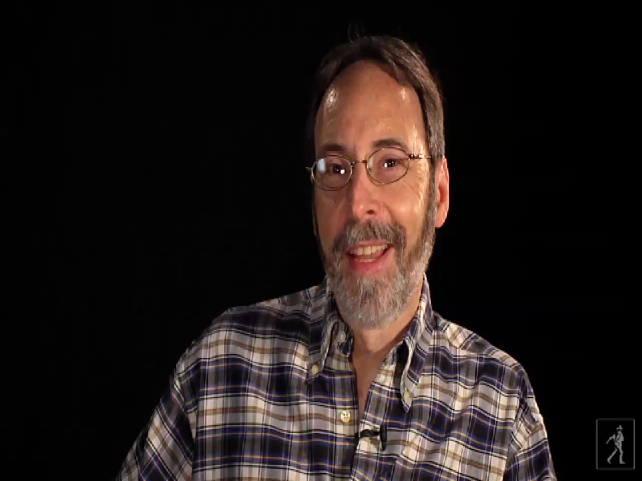 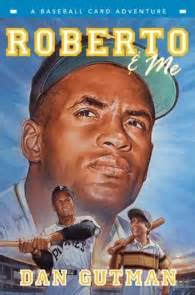 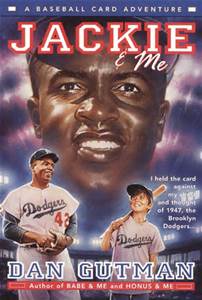 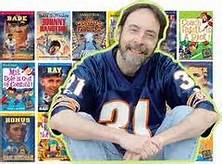 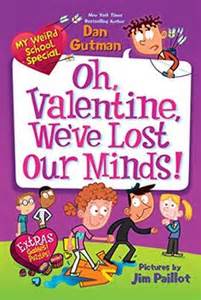 Mr harrison is embarrassin
It’s a teacher that is kind of weird  that falls a lot and  he aint smart
The kids think he is funny
He has a wife and two kids
He likes baseball
He used to be a newspapper  colmist